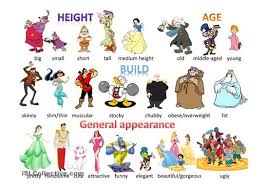 Physical Traits
6th Grade 2016
Height
Tall         Medium   Short
Weight
Thin      Average     Chubby
Body Build
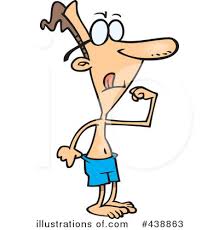 Athletic or Muscular or 
          strong
Weak
Hair Color
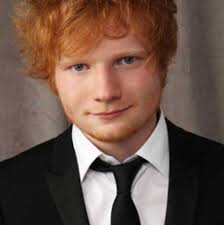 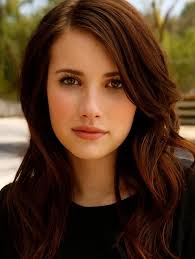 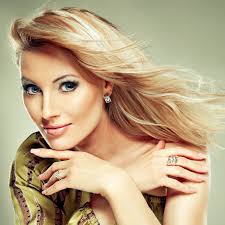 Black Hair       Brown Hair          Red Hair        Blonde hair
						brunette              red-head           blonde
Kinds of Hair
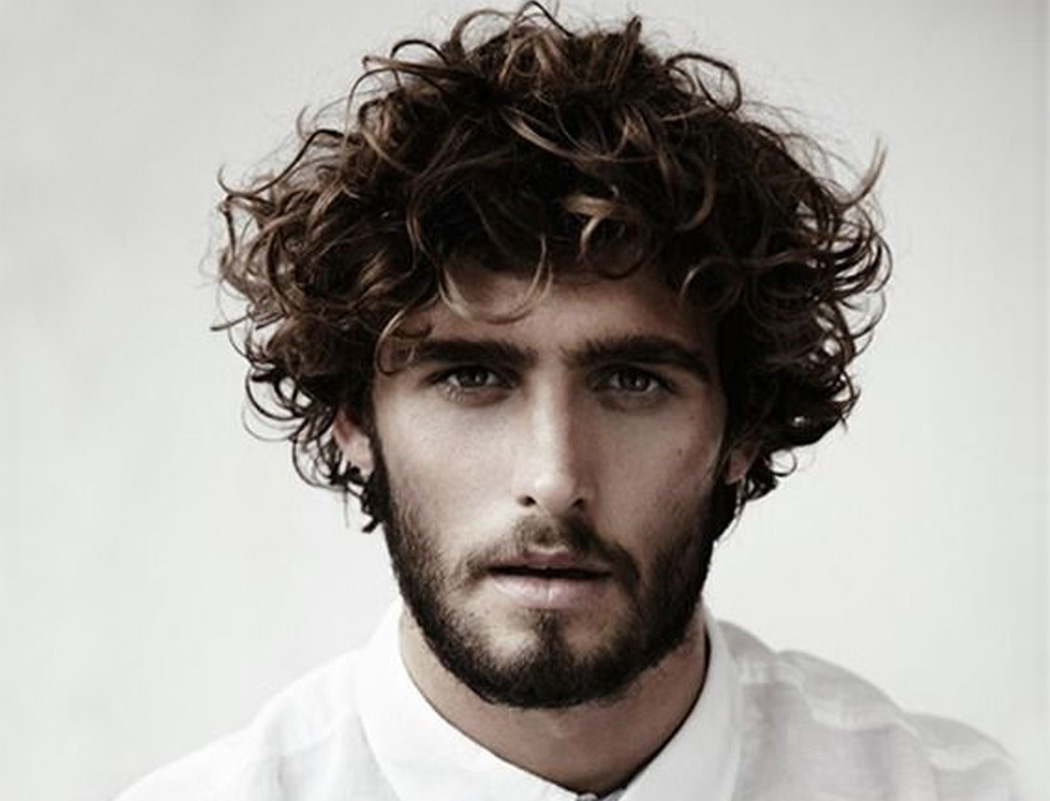 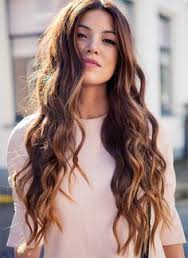 Straight Hair					Wavy Hair					Curly Hair

Long Hair 						 Long Hair 					Short Hair
Hair Styles
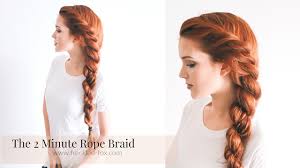 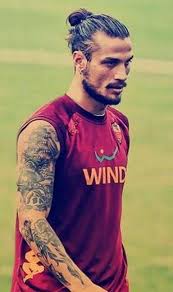 Braid
Bun
Age
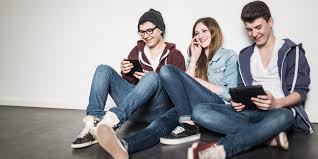 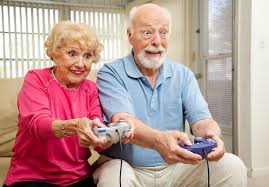 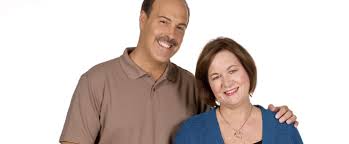 teenagers
old or elderly
young kids
middle-aged
Appearance
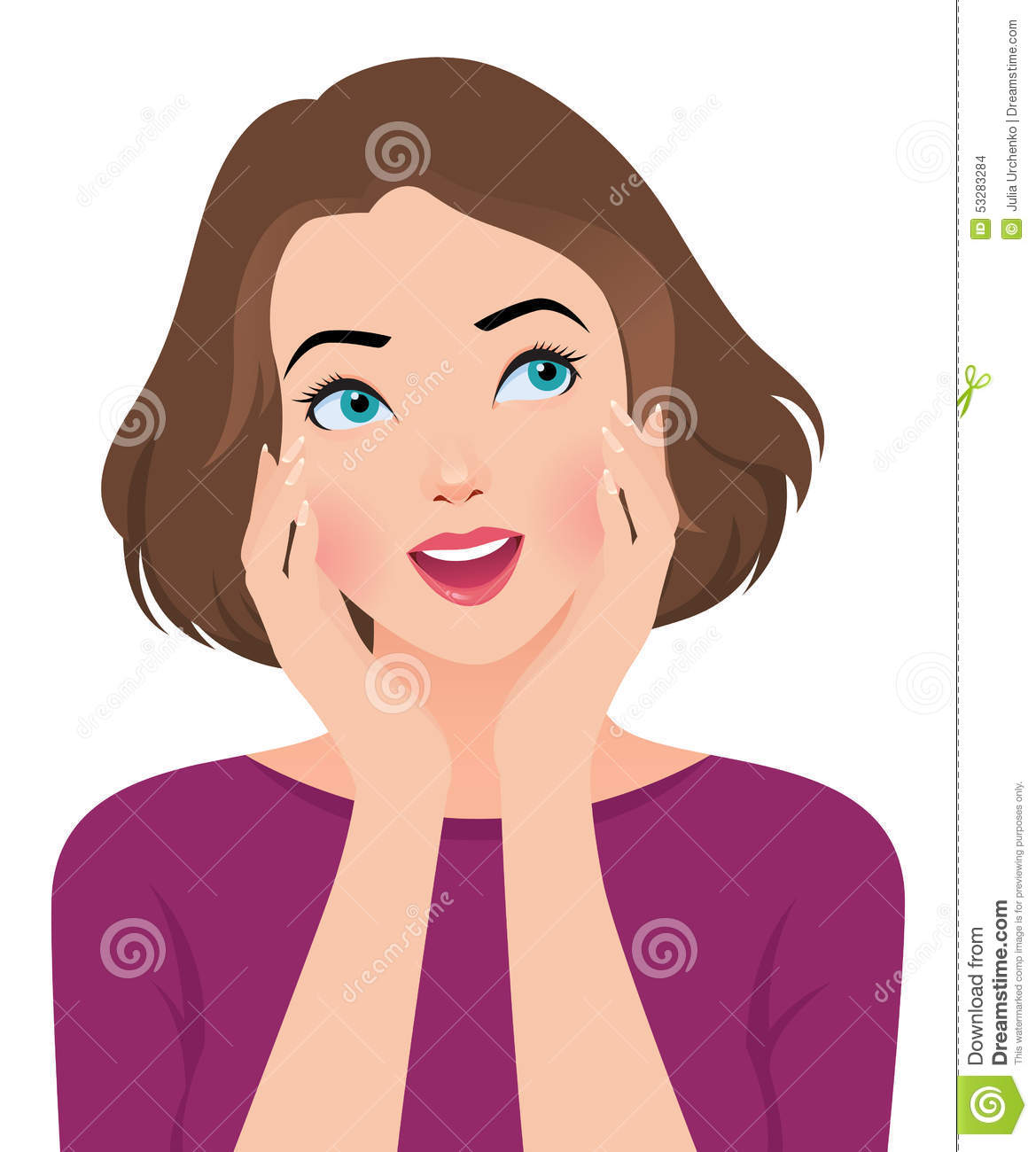 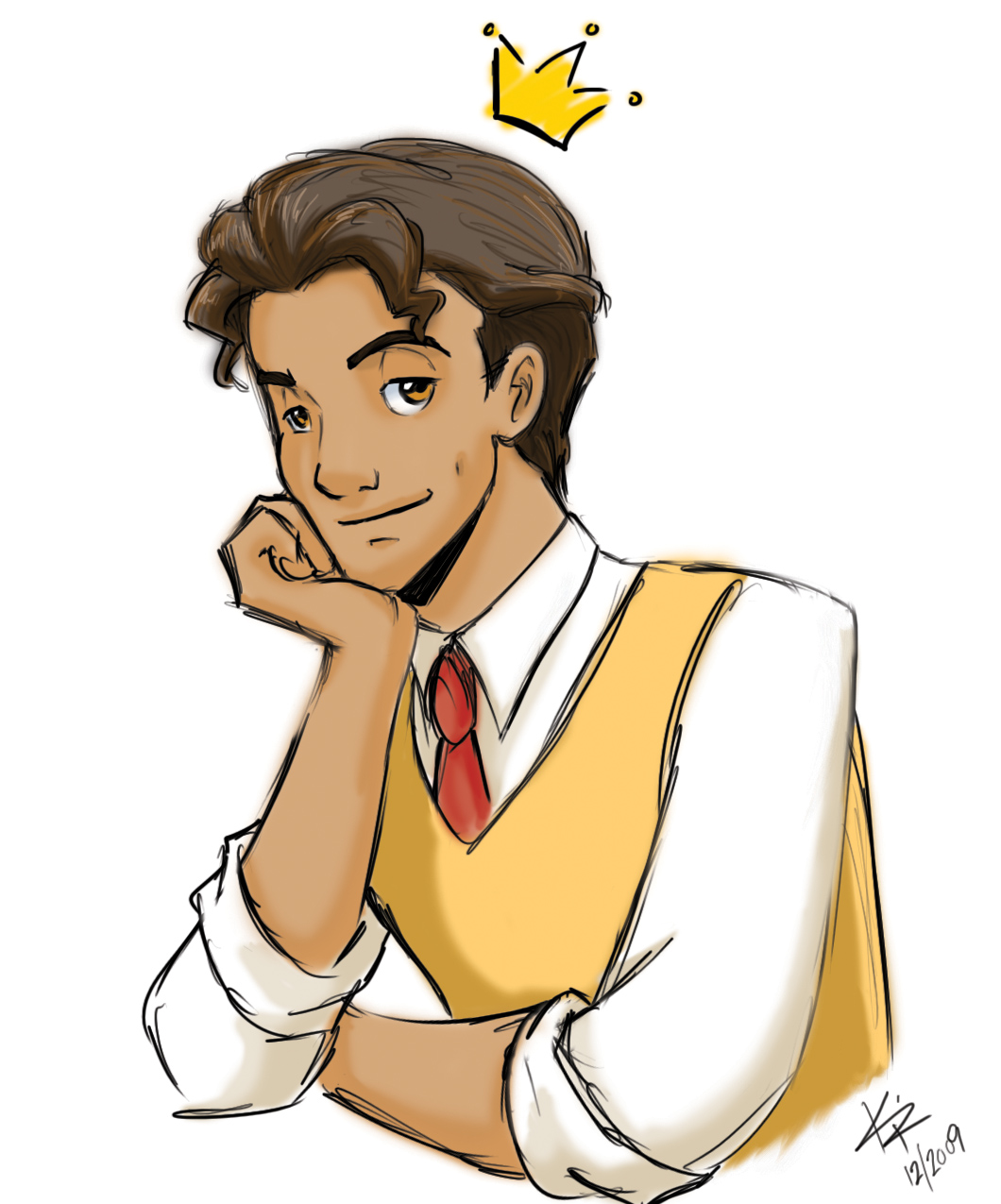 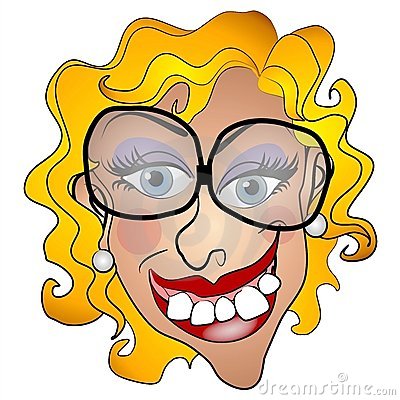 cute/Attractive
beautiful
handsome
uggly
Skin color
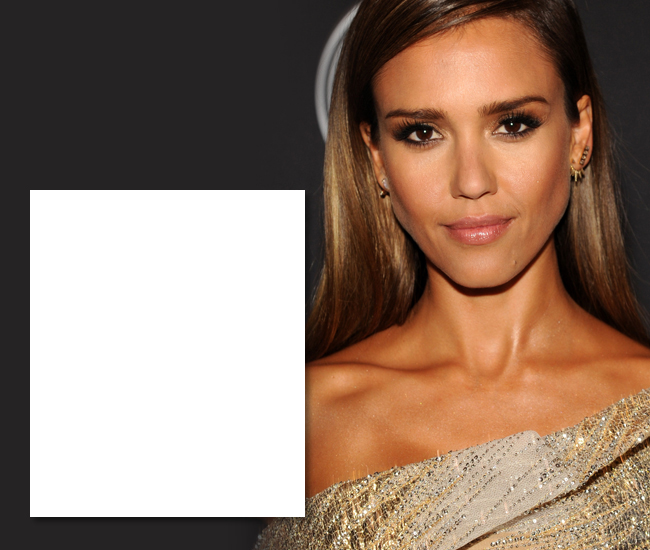 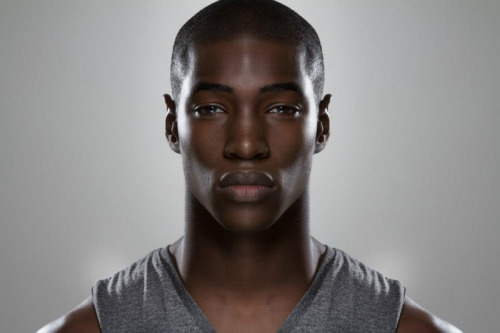 Dark-skinned
Fair-skinned
Tanned
Eye color
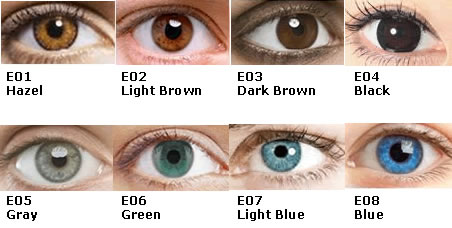 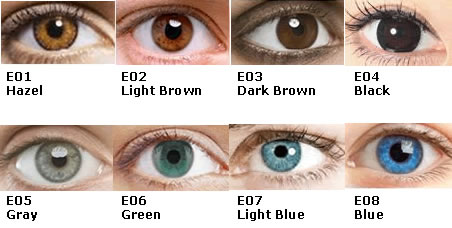 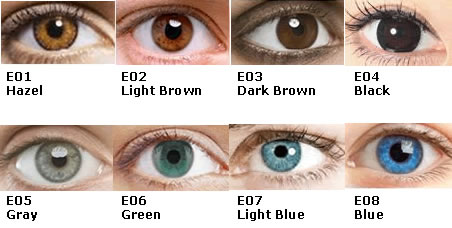 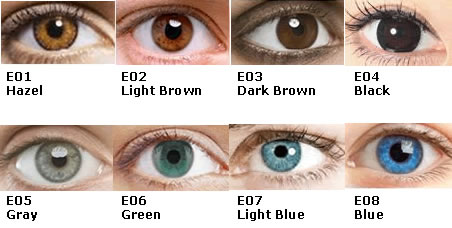 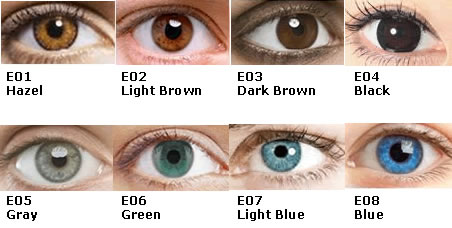 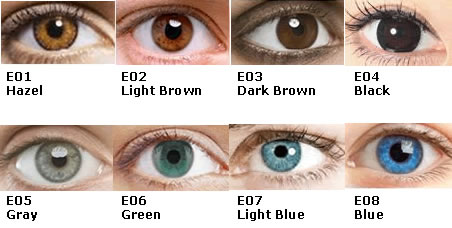 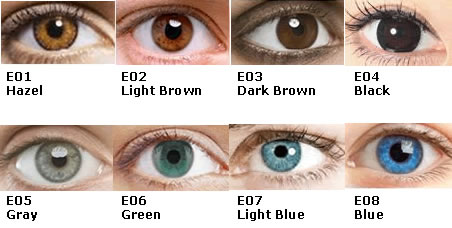 Faces
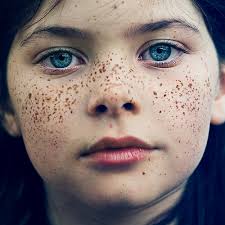 Freckled face
Wrinkled face
Describe these characters
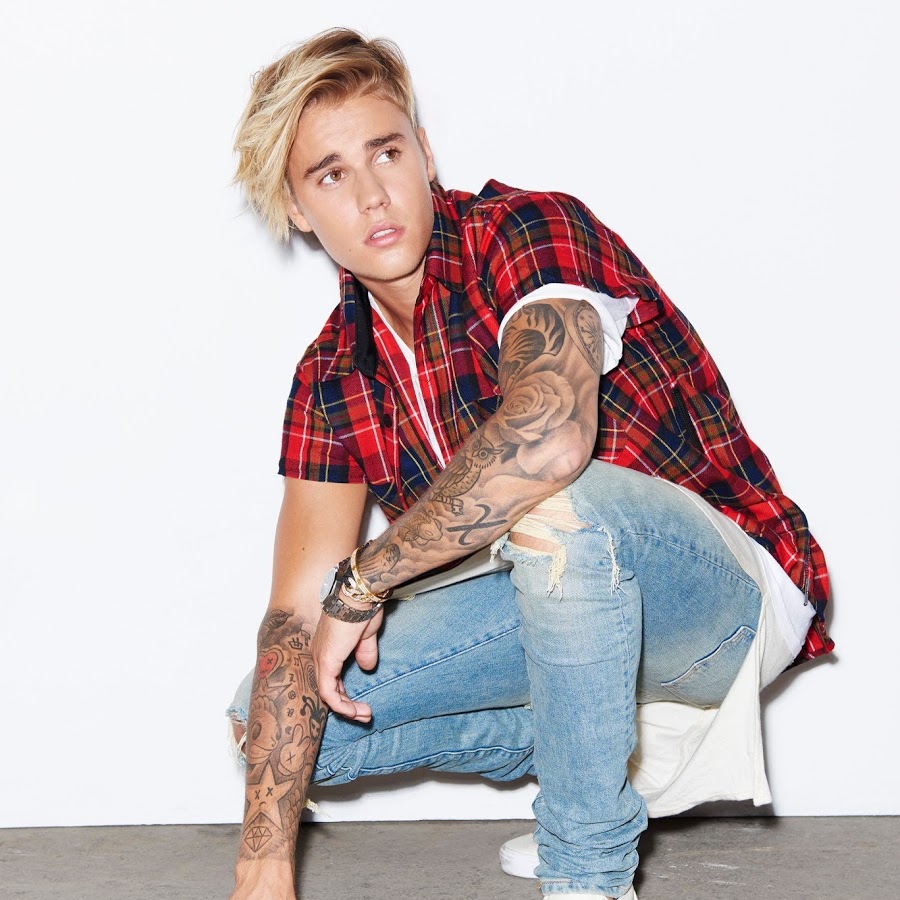 Elsa is _____________________________.
Elsa has ____________________________.
Justin Bieber is handsome.
Justin Bieber has brown eyes and
blonde hair.
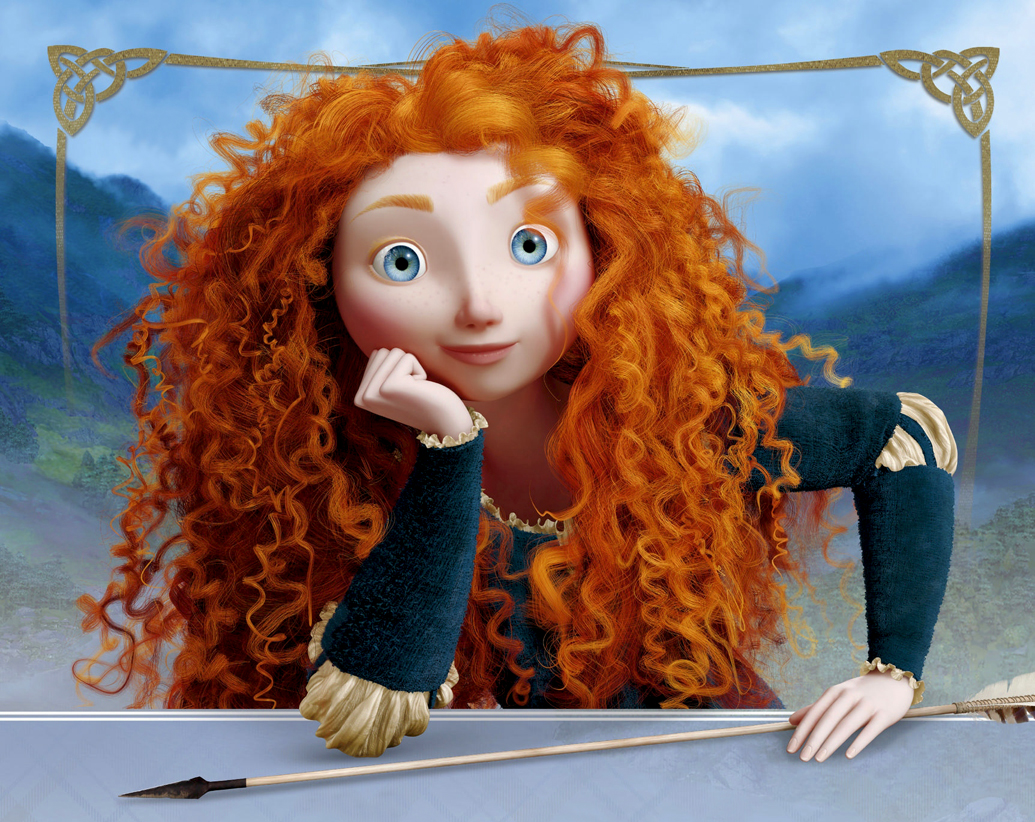 Merida is _____________________________.
Merida has _______________________________.
Agnes is ___________________________ .
Agnes has __________________________.
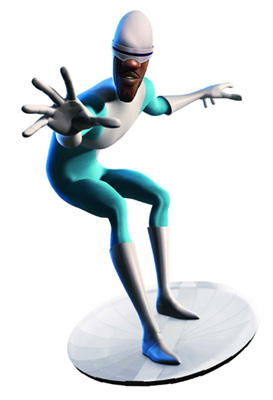 Frozone is _____________________.
Frozone has ____________________.
Beyoncé is ____________________.
Beyoncé has __________________.
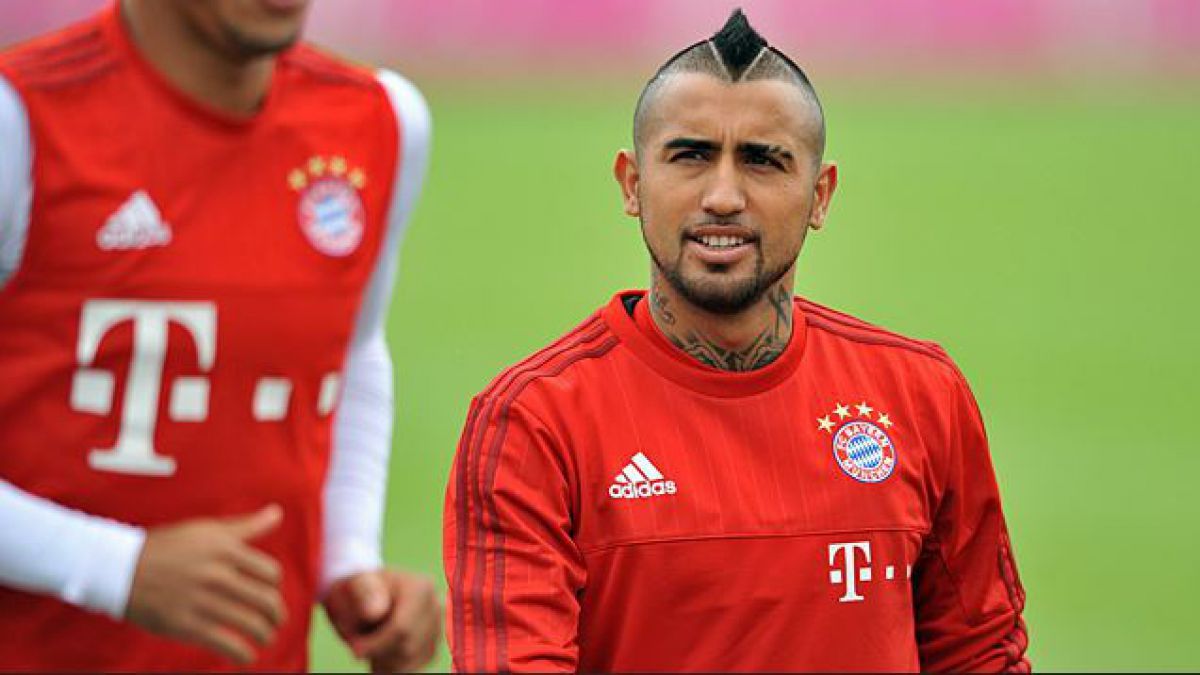 Arturo Vidal is ______________.
Arturo Vidal has ____________.